Sex Between People with Penises
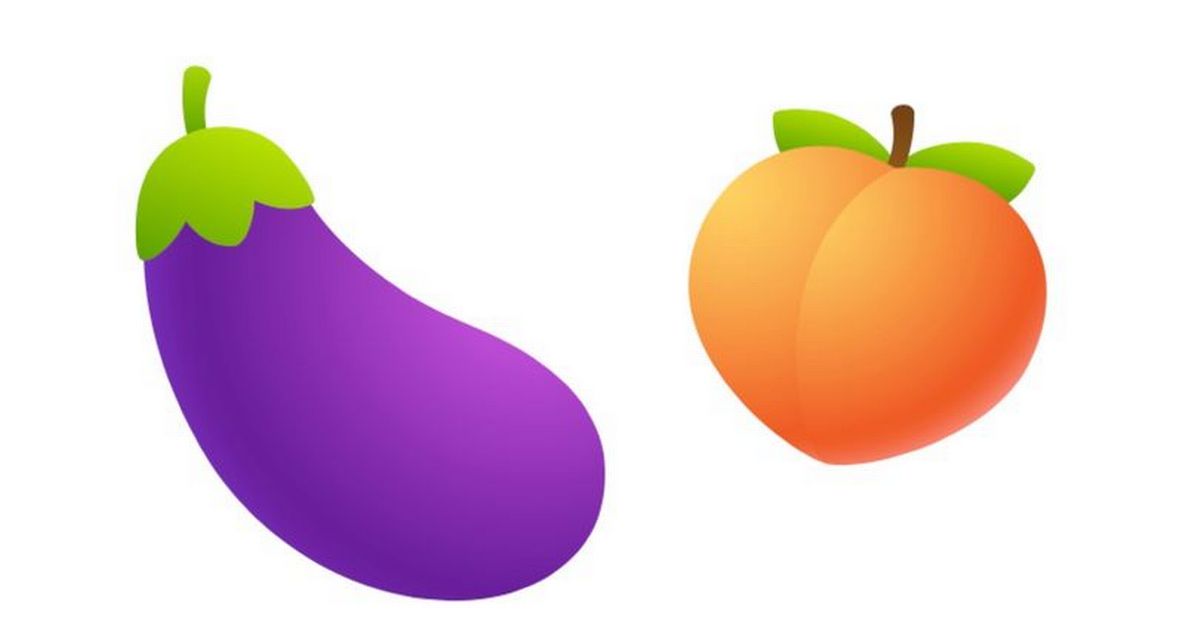 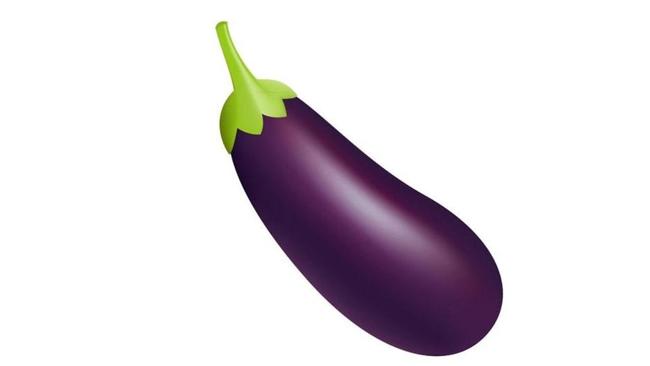 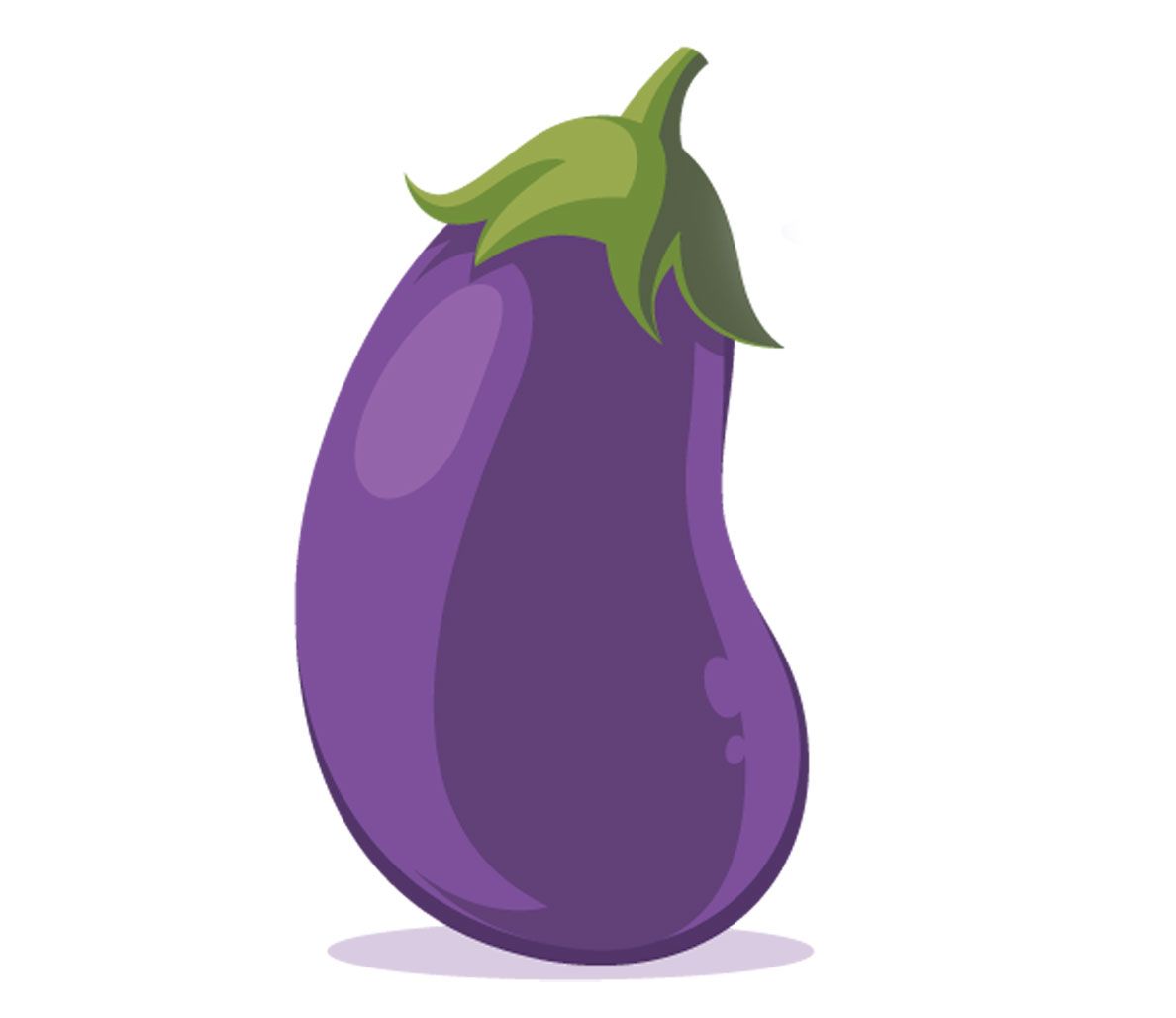 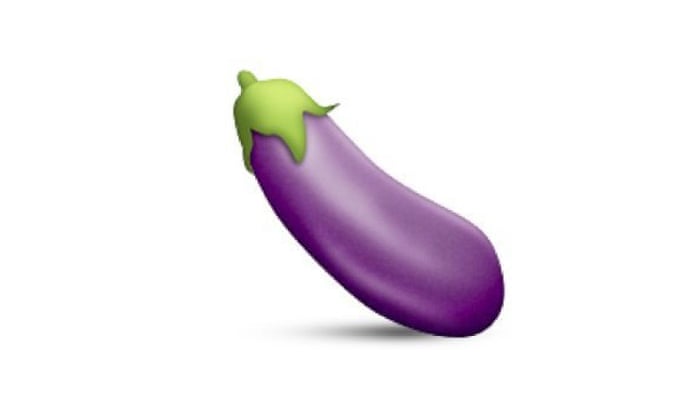 What is Sex?
Oral Sex 
- Rimming & blowjobs 

Hand sex 
Fingering & hand jobs 

Anal sex 

Using sex toys
Cum-munication    ; )
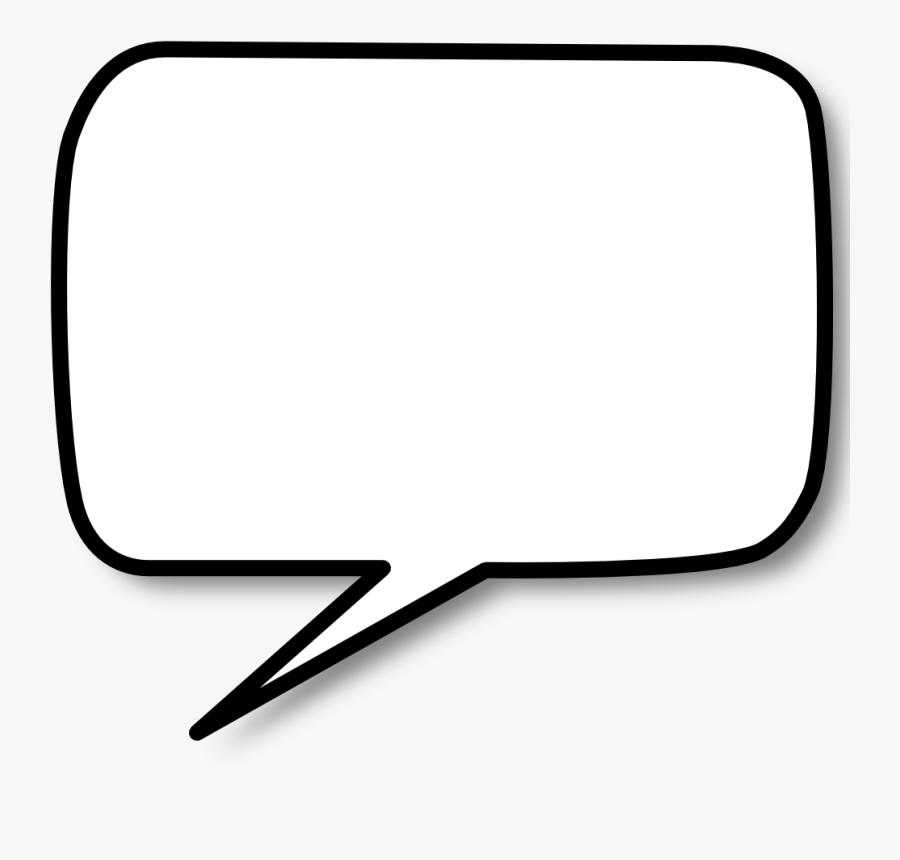 Proper communication goes for all kinds of sex. 

If your partner is doing something you don’t like, like pushing your head down in oral sex, stop and tell them. Don’t keep going. One little sentence will make your sex much much better. Equally, if you’re into something tell your partner. 

If you’re having unprotected sex decide with your partner beforehand if you’re going to ejaculate in the anus/mouth.
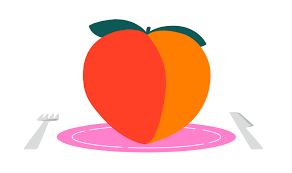 Oral Sex
Blowjobs

Stimulating the penis with your mouth 
Preparation – basic hygiene tbh

Protection:
Rimming 

Using your tongue and mouth to stimulate the anus. 
The general technique is licking the perineum and rim of the anus 
Prep – You don’t need a ’deep clean’ A shower will do. You’re not going to enjoy it if youre constantly worried about if the other person can taste anything. 
Finishing – It’s pretty tricky to orgasm from rimming alone but it’s useful to pair with something else or get your partner used to anal stimulation.
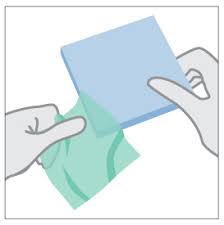 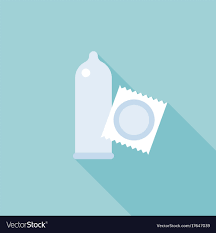 Hand / genital sex
Hand / penis stimulation
(hand-jobs) 

‘Uncut’ – foreskin moves. 
‘Cut’ – dry handjobs vs lubricant.
Hand / anus stimulation 
(fingering) 

Its own sex act
Prep – ideally the same as anal sex. Thorough clean & perhaps worth douching, especially if you’re working up to inserting sex toys or anal. 
Safety – minimal risk of transmitting STI’s but not impossible. 
Hygiene – wash your hands. NO HAND SAN. Short nails.
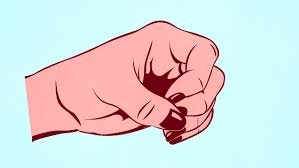 Anal Sex
Anal Sex

necessary?
communication
preparation
condoms
lubrication (water v oil based)
The elusive prostate????????
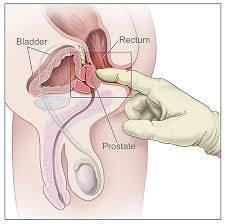 Anal Sex
Necessary ? 

Prep 
Washing / showering 
Douching (optional) 
Lubricant – water based if using protection or sex toys 
Fingering / stretching – build up
Experience determines how much prep you need
Protection
Anal positions
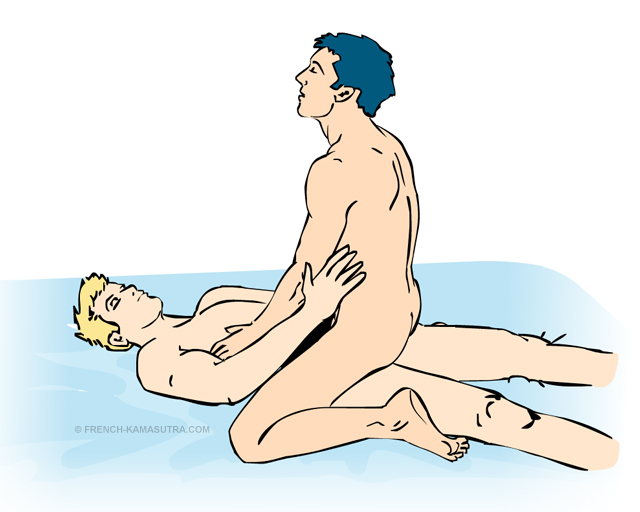 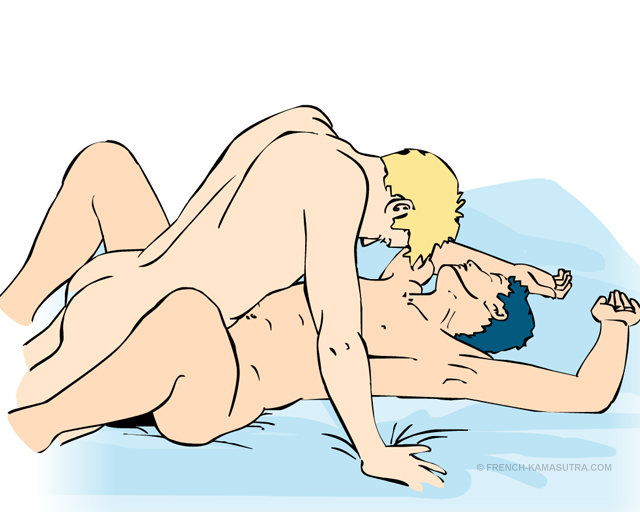 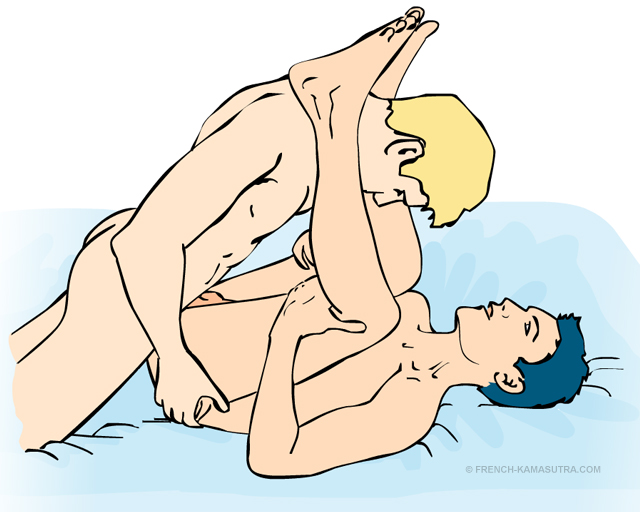 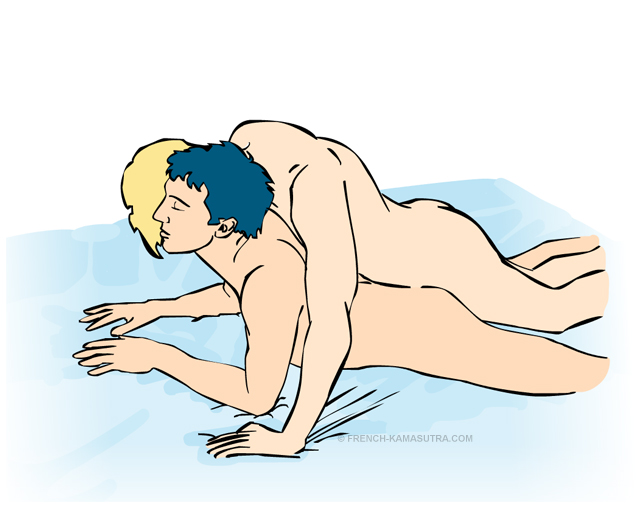 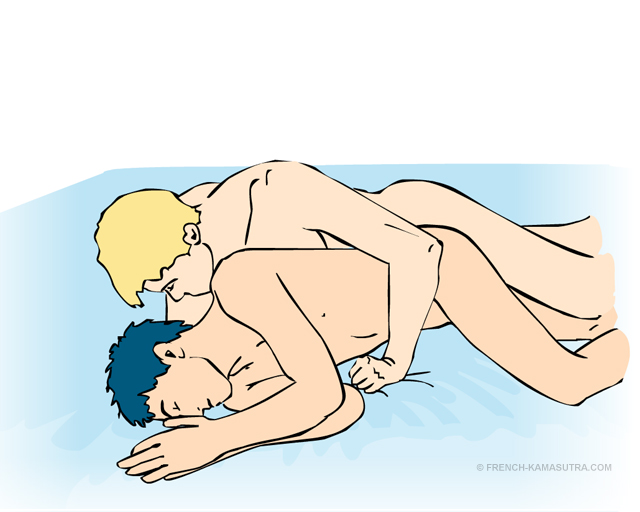 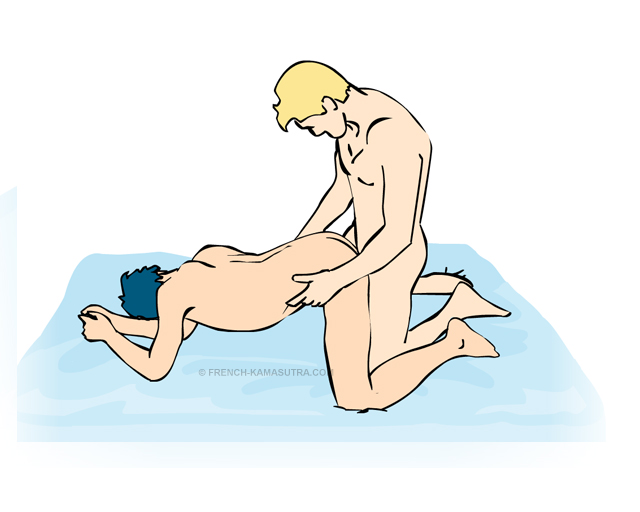 Sex Toys
Using sex toys
condoms
lubrication 
Preparation
Cleaning
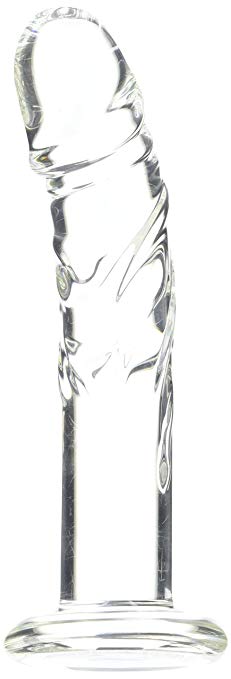 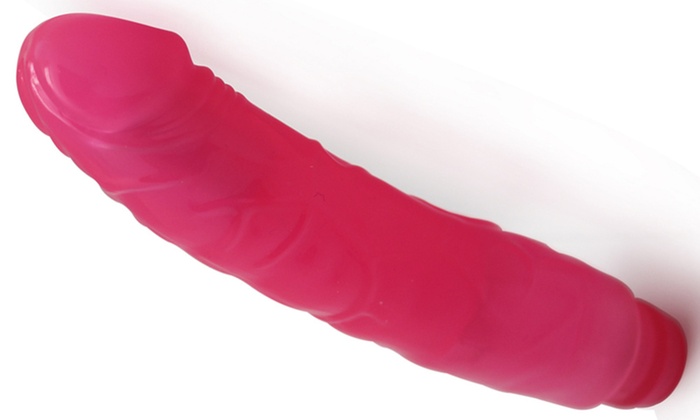 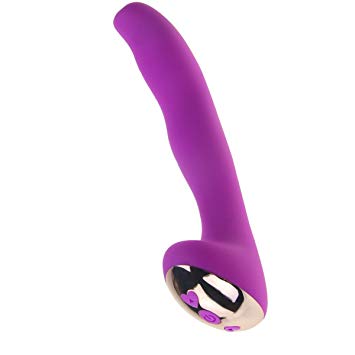 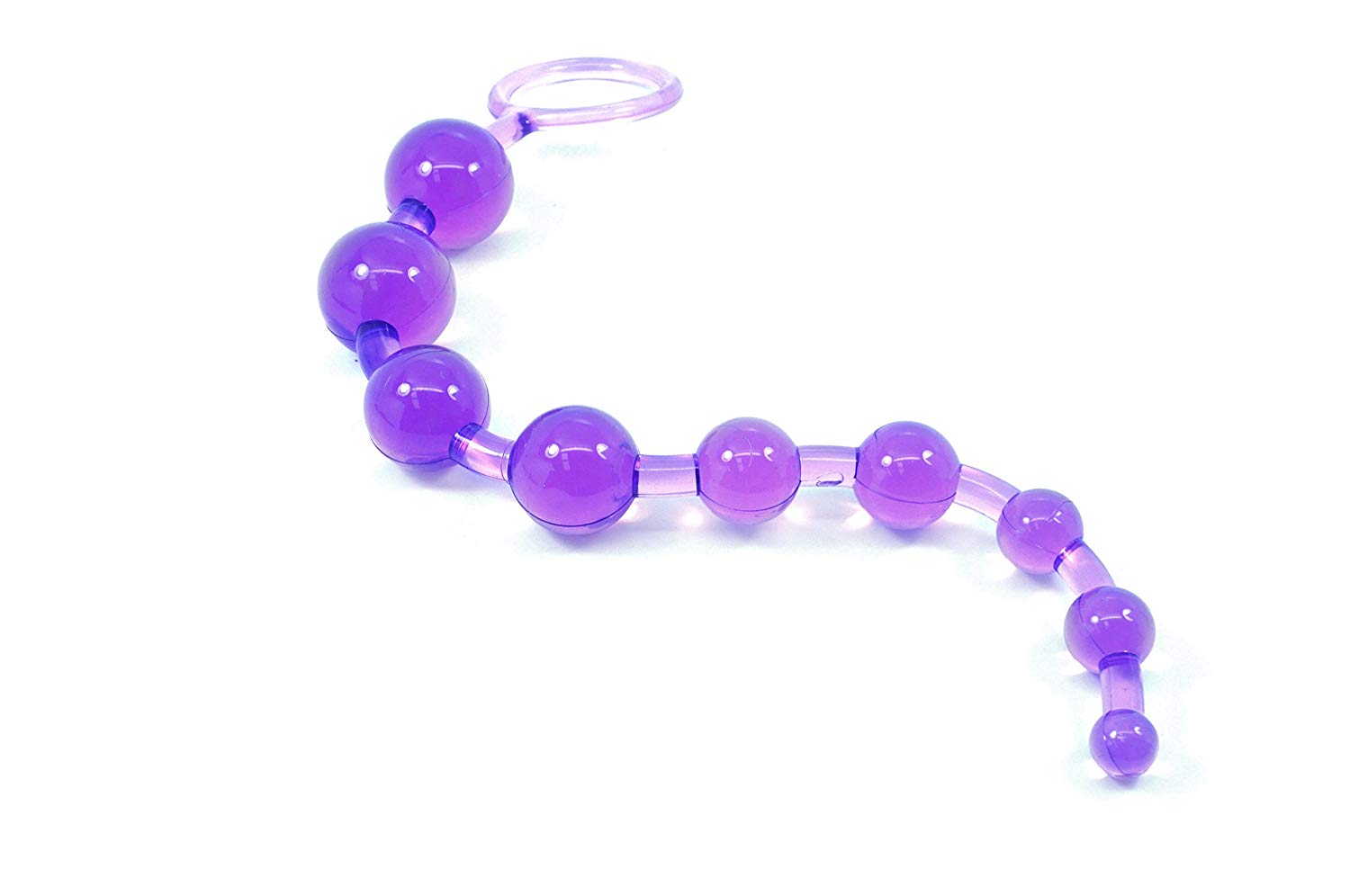 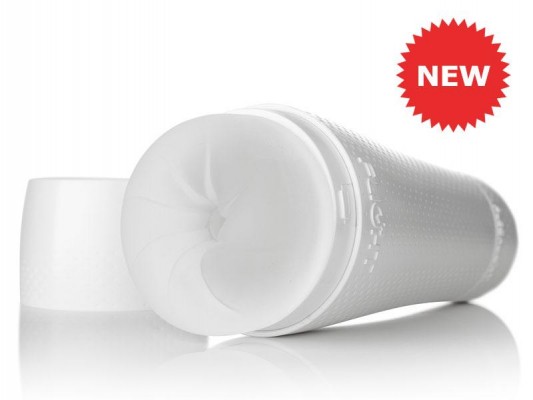 Hepatitis
If you are regularly having sex which involves the anus i.e. rimming, sharing sex toys, and giving oral after anal sex you are at increased risk of contracting Hepatitis A, B, and C.
These are all viral infections which have effects on the liver, which if untreated can develop into more serious liver diseases. 
If you explain that you are at higher risk to your local practice you should be able to get Hep A&B vaccinations. You get 3 shots within a 6-month period, then you get a top-up vaccination every couple of years. 
Just get it !!!